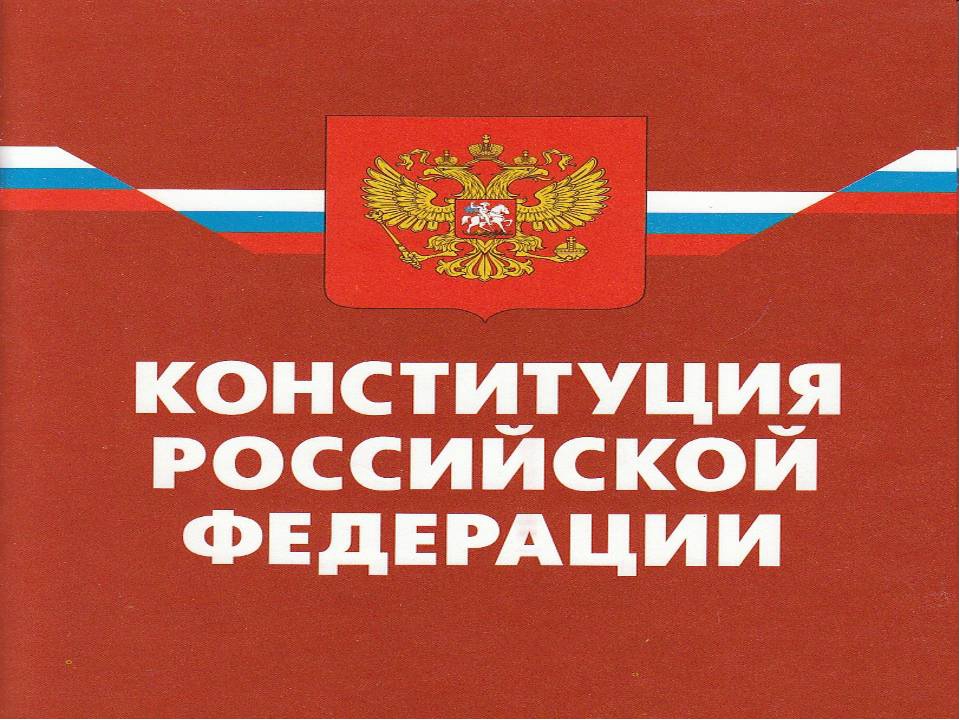 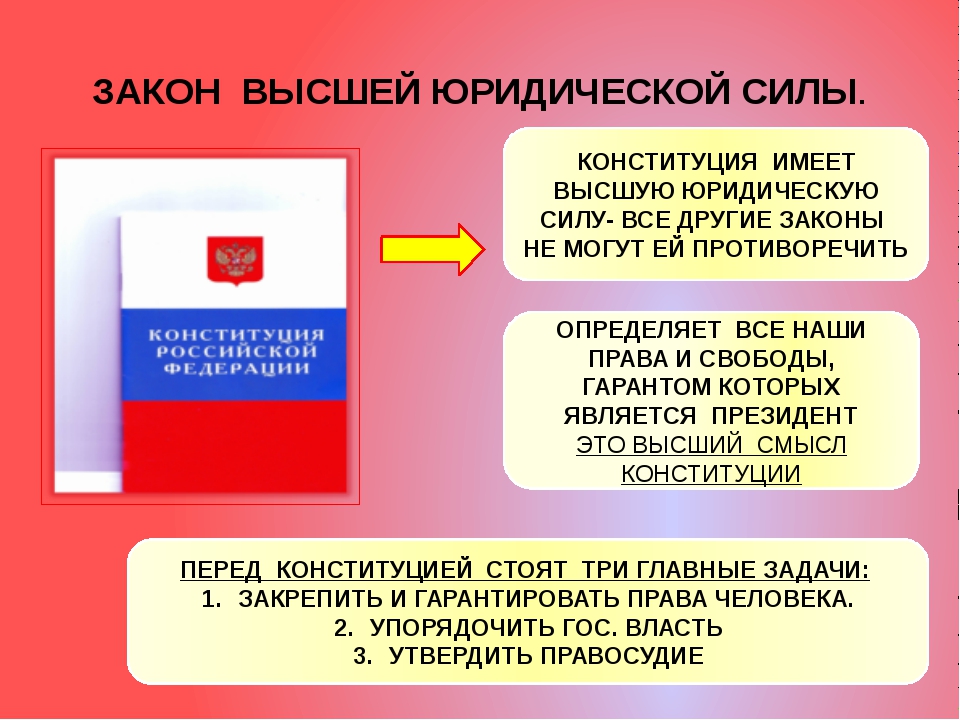 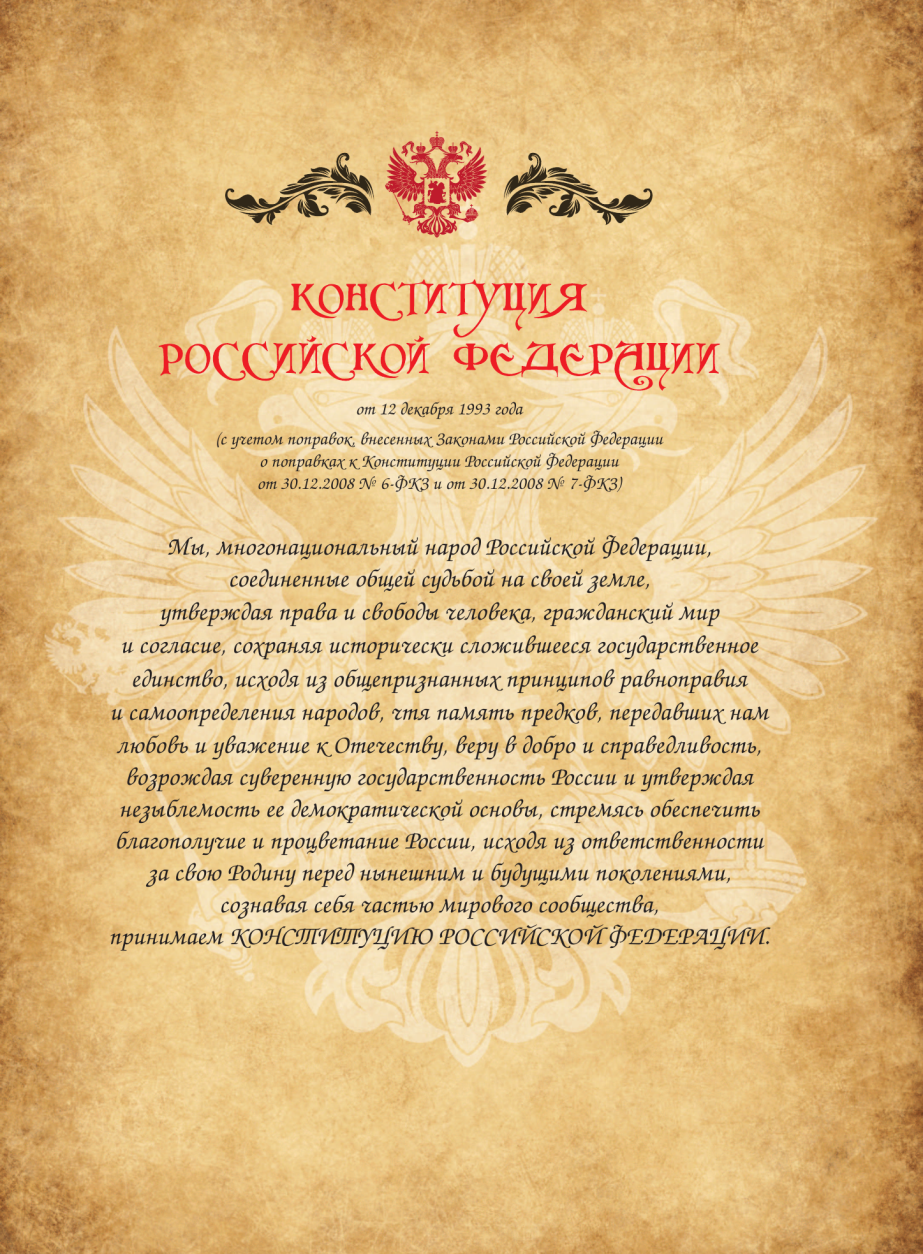 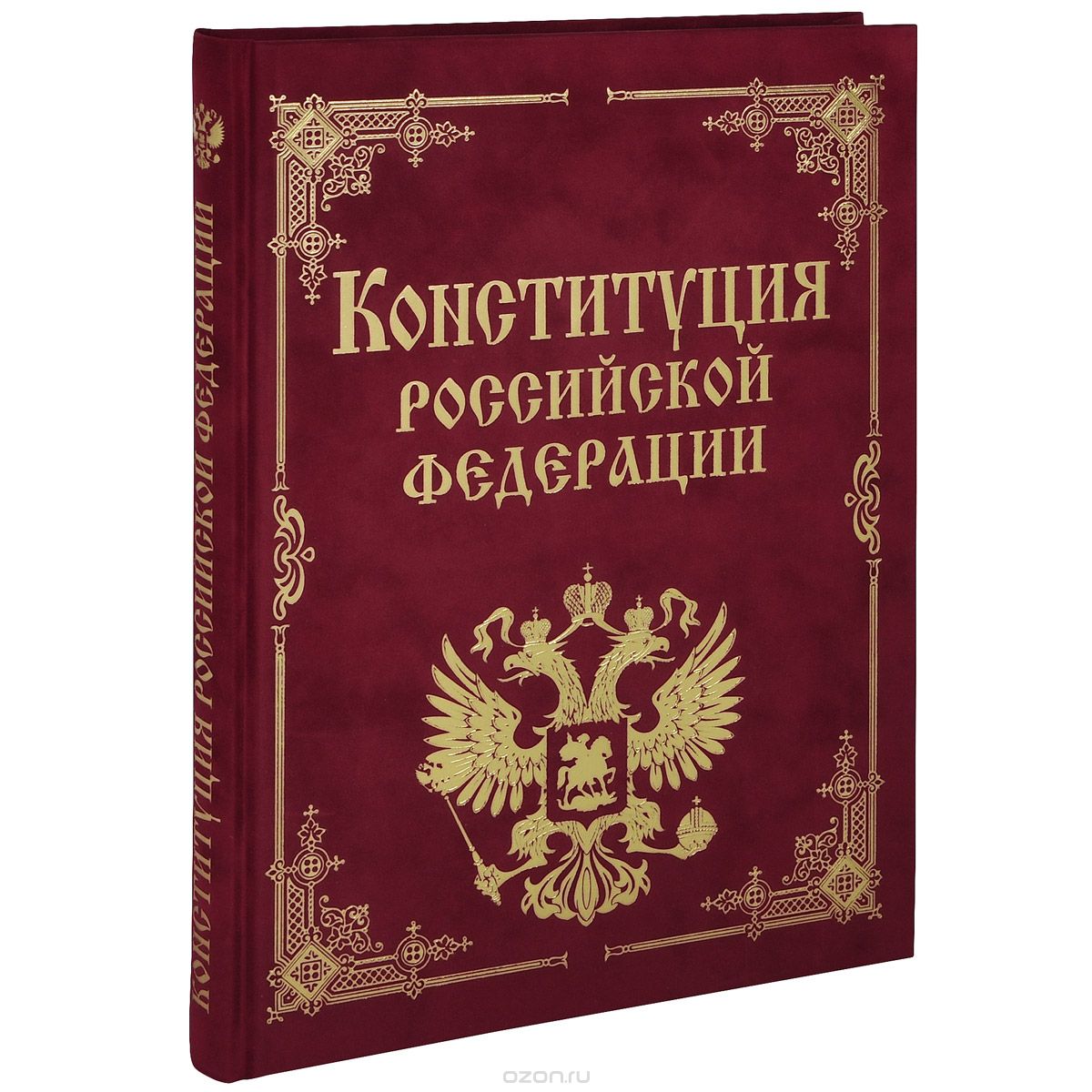 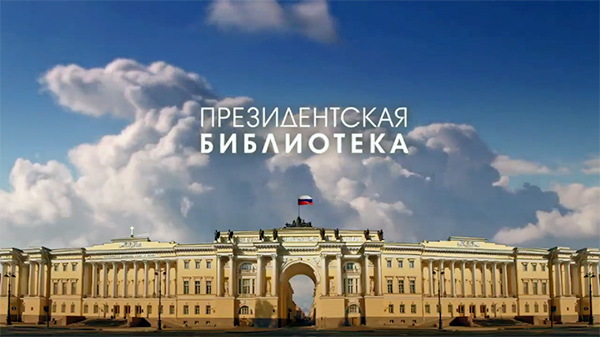 www.prlib.ru
Блиц-опрос

Когда отмечается день Конституции? 
Что такое референдум? – 
Кто является гарантом Конституции РФ?  
Назовите основные символы государства. 
Носитель суверенитета и единственный источник власти в России? 
Форма правления в России? 
Как правильно называется наше государство?
Можно ли не находясь в России но, являясь её гражданином, участвовать в выборах? 
Может ли быть лишенным гражданства человек, изменивший Родине? 
Что при вступлении в должность президент приносит народу? 
Когда россияне отмечают день государственного флага?
С какого возраста можно самостоятельно осуществлять в полном объёме свои права. 
Кто несёт ответственность за образование ребёнка? 

Спасибо вам!
Блиц-опрос
Герб России претерпевал множество изменений. Добавлялись и исчезали какие-то детали, изменялся цвет. На герб какой эпохи более всего походит герб России

- На гербе России орел держит на груди щит с изображением всадника. В 1727 году этот всадник официально получил имя. Так кто изображен на щите? 

 Где изображается государственный герб Российской Федерации? 

Назовите правильное расположение цветов нашего флага, начиная с нижней полосы? Что обозначает каждый цвет на флаге России 

Чаще всего закон закреплен в виде официального документа, но есть законы, которые соблюдаются всеми, хотя нигде не прописаны. Такая же ситуация – с Конституцией в одной европейской стране. Назовите это государство Западной Европы, в котором нет документа «Конституция»?
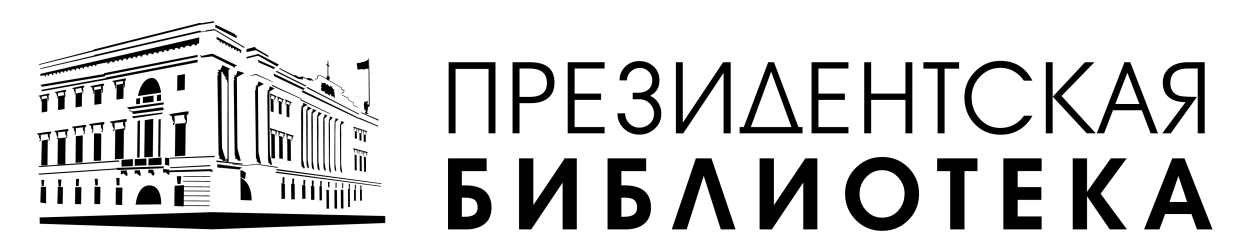 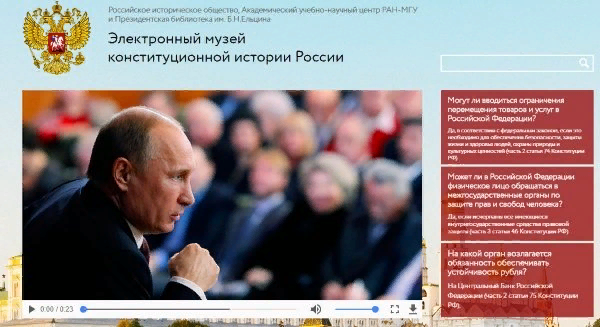 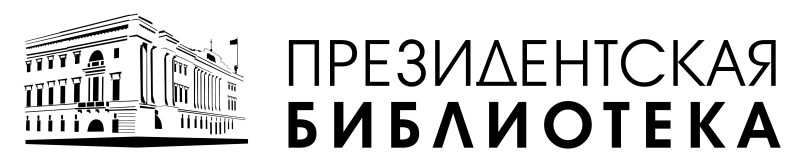 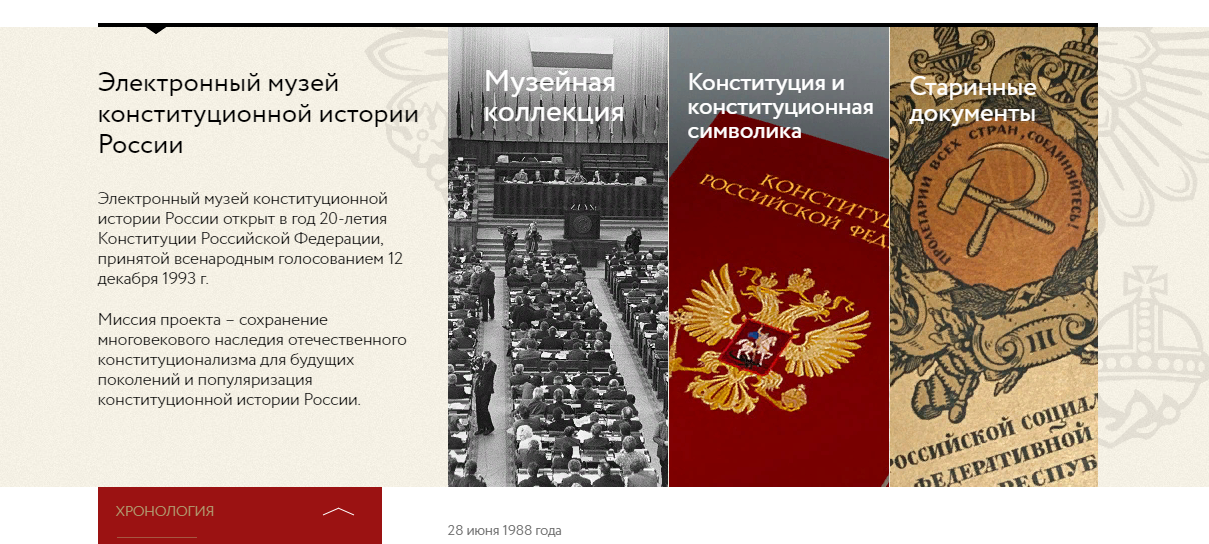 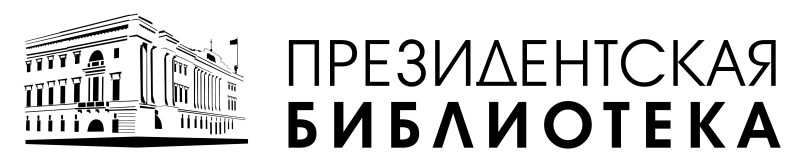 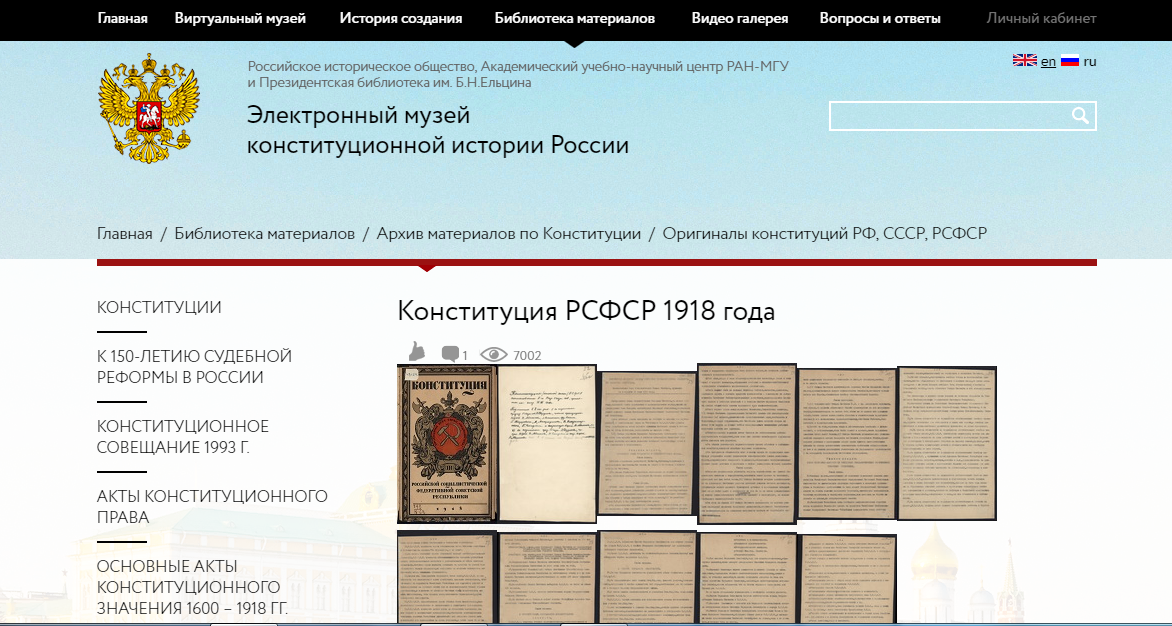 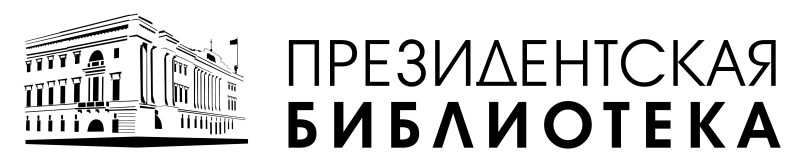 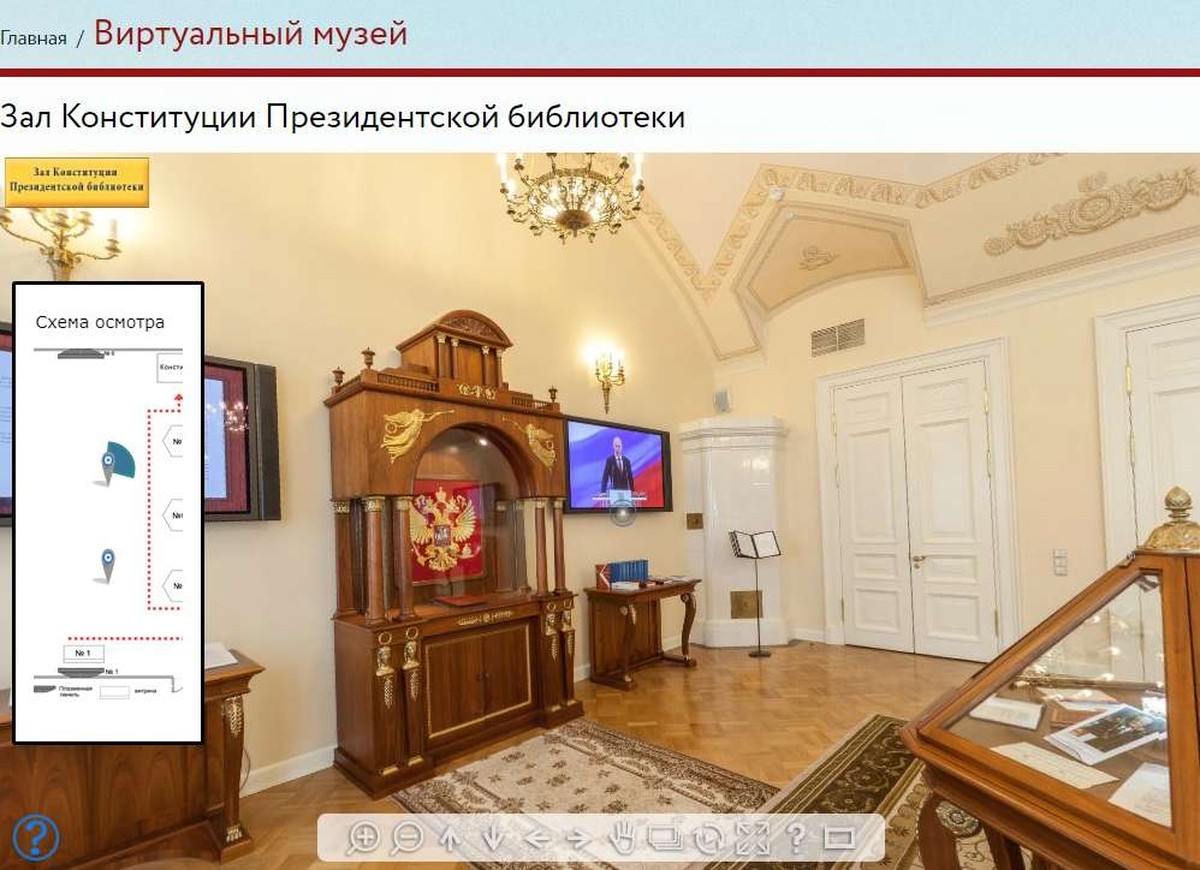 WWW.PRLIB.RU
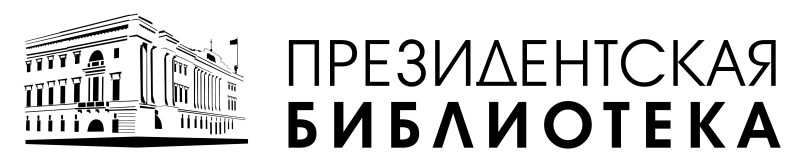 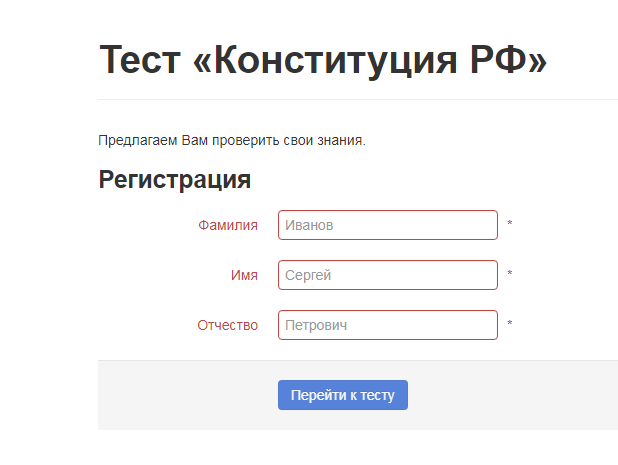 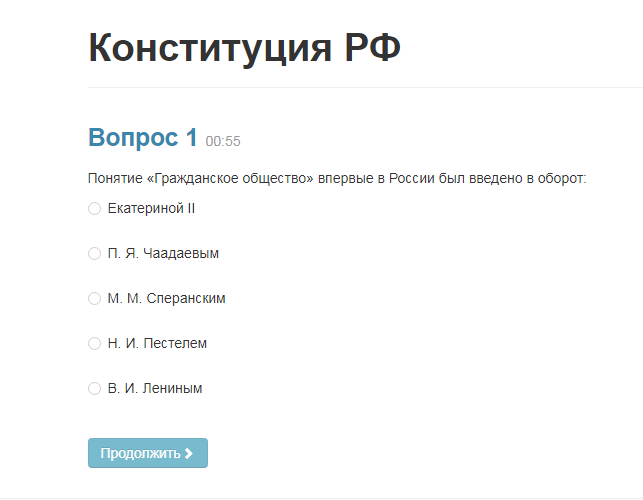 Олимпиада проводится с сентября 2018 г. по март 2019 г. 
и включает три обязательных этапа:

ПЕРВЫЙ – отборочный, проводится в заочной форме 
с применением системы дистанционного тестирования знаний 
в период с 21 сентября по 02 декабря 2018 г.;

ВТОРОЙ – отборочный, также проводится 
в заочной форме с применением системы 
дистанционного тестирования знаний 
в период с 14 декабря 2018 г. по 25 января 2019 г.;

третий – заключительный, проводится 
в очной форме в период с 19 по 21 марта 2019 г.
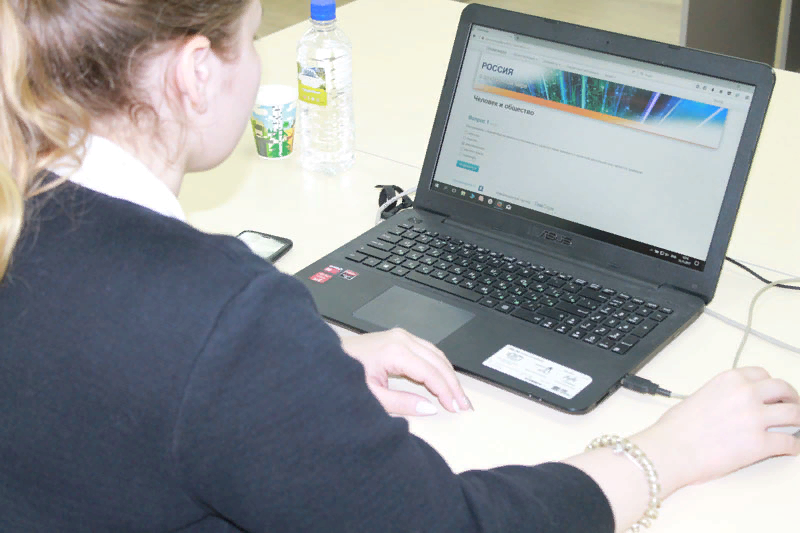 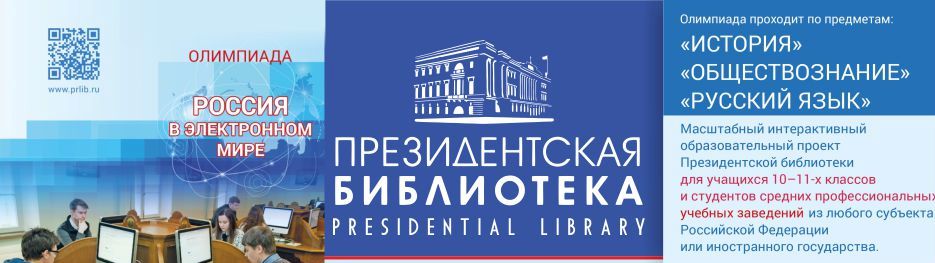 www.prlib.ru
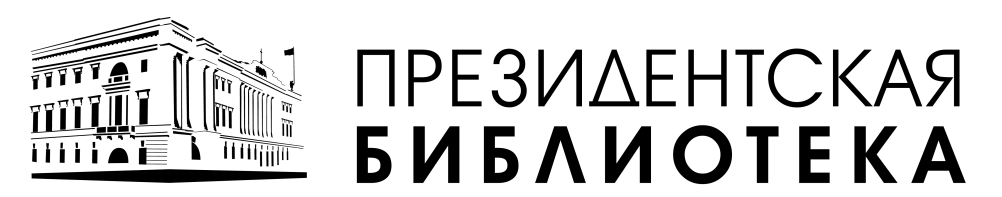 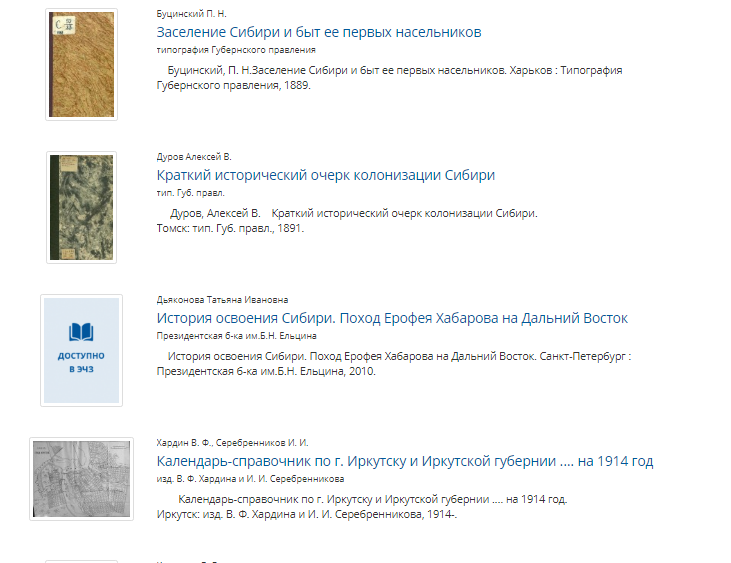 ДОСТУПНО 
в  электронных читальных залах
НЕ Доступно
в открытом режиме
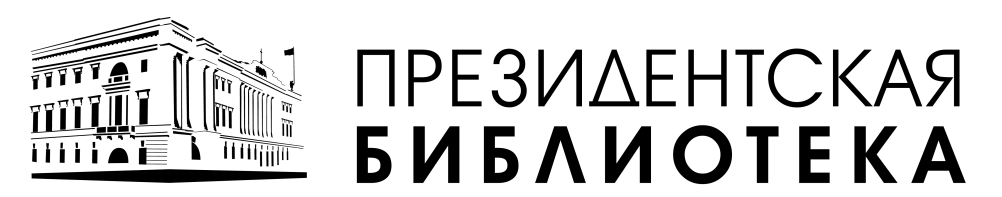 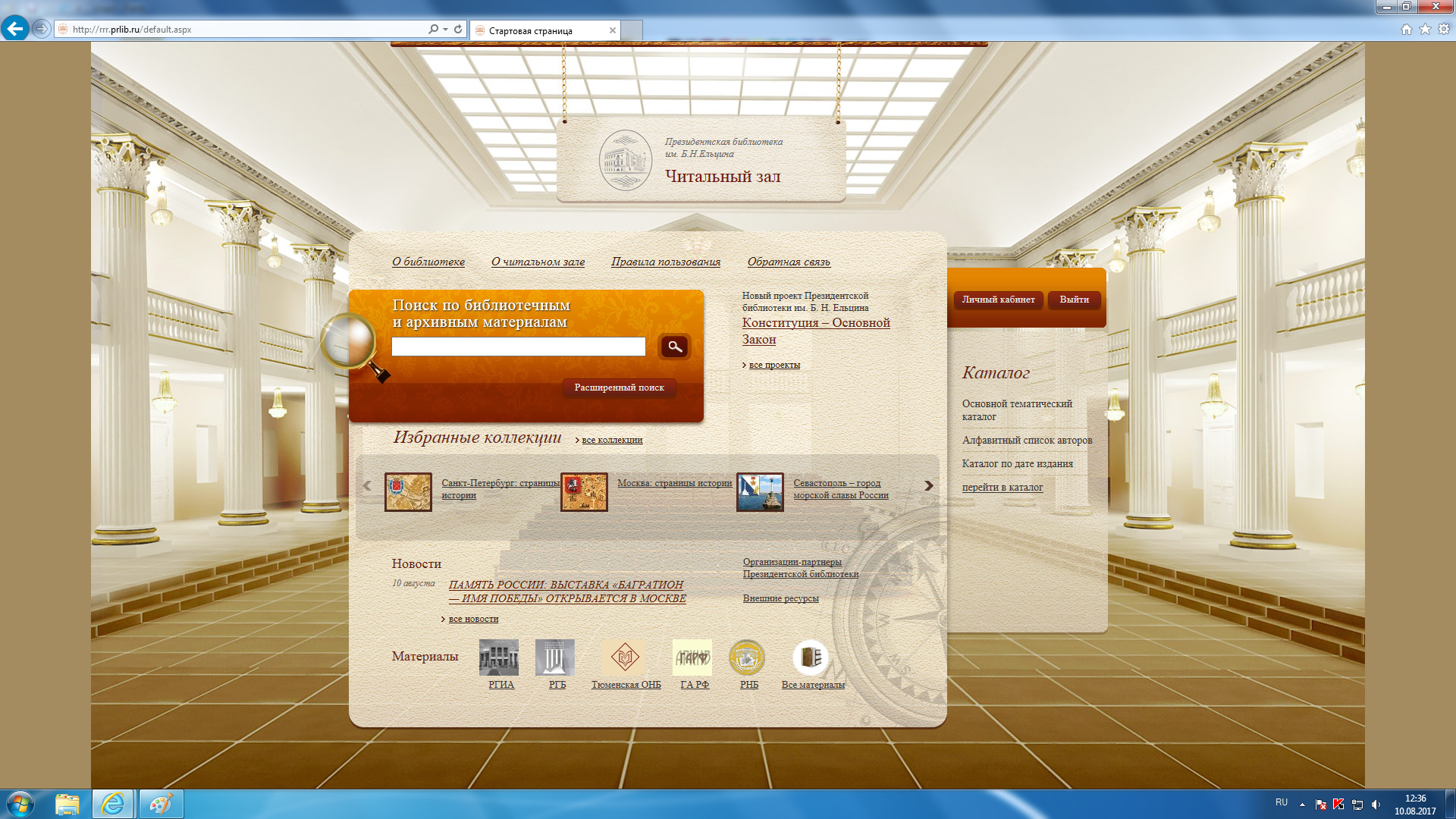 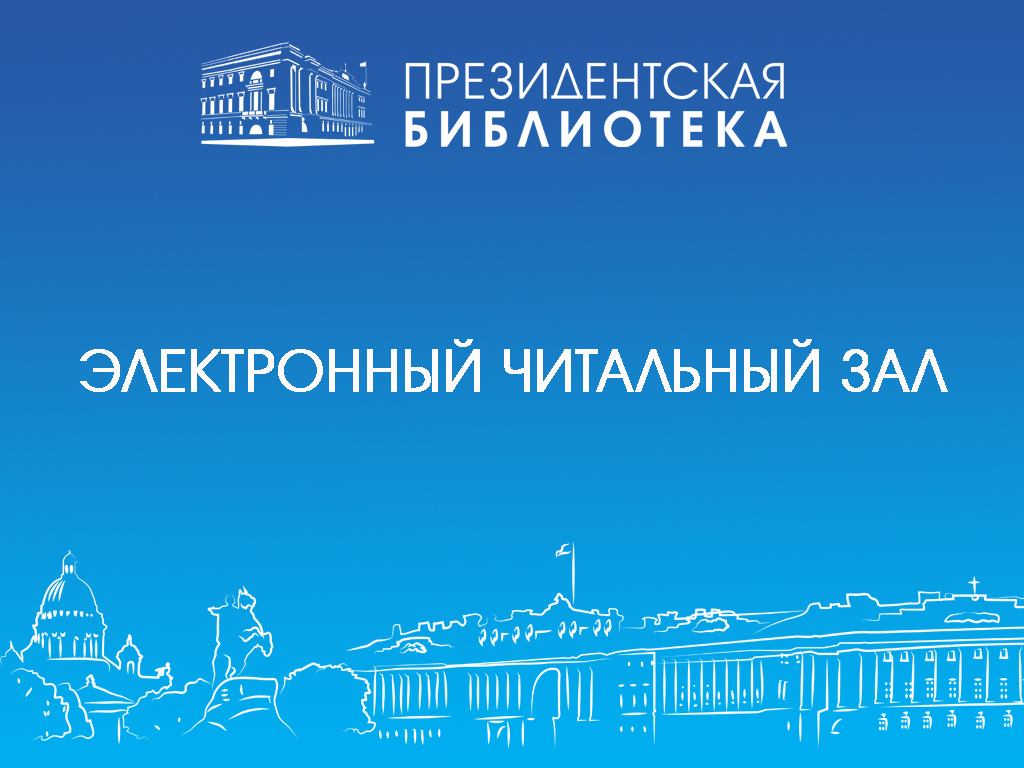